Wavy Block Process – Slide Template
Lorem Ipsum
Lorem Ipsum
Lorem Ipsum
Lorem Ipsum
Lorem Ipsum
Lorem Ipsum
Lorem Ipsum
Lorem Ipsum
Lorem ipsum dolor sit amet, nibh est. A magna maec enas, quam magna nec quis.
Lorem ipsum dolor sit amet, nibh est. A magna maec enas, quam magna nec quis.
Lorem ipsum dolor sit amet, nibh est. A magna maec enas, quam magna nec quis.
Lorem ipsum dolor sit amet, nibh est. A magna maec enas, quam magna nec quis.
Lorem ipsum dolor sit amet, nibh est. A magna maec enas, quam magna nec quis.
Lorem ipsum dolor sit amet, nibh est. A magna maec enas, quam magna nec quis.
Lorem ipsum dolor sit amet, nibh est. A magna maec enas, quam magna nec quis.
Lorem ipsum dolor sit amet, nibh est. A magna maec enas, quam magna nec quis.
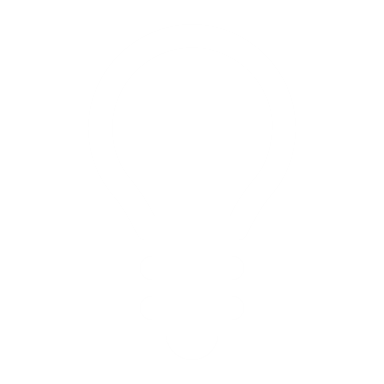 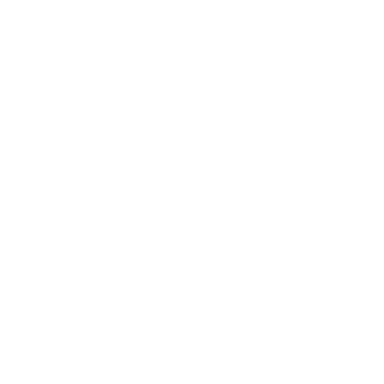 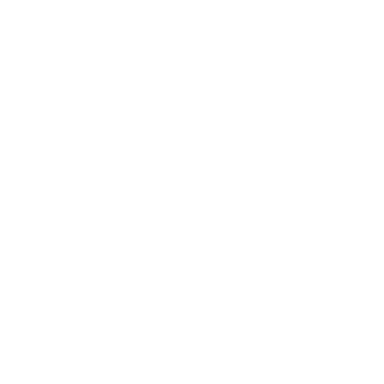 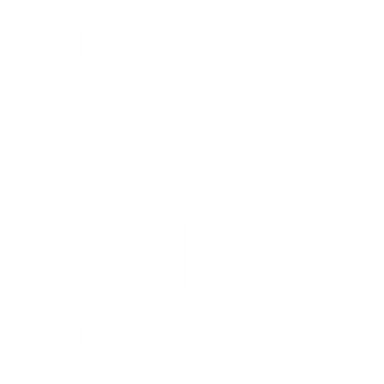 [Speaker Notes: © Copyright PresentationGO.com – The free PowerPoint and Google Slides template library]
Wavy Block Process – Slide Template
Lorem Ipsum
Lorem Ipsum
Lorem Ipsum
Lorem Ipsum
Lorem Ipsum
Lorem Ipsum
Lorem Ipsum
Lorem Ipsum
Lorem ipsum dolor sit amet, nibh est. A magna maec enas, quam magna nec quis.
Lorem ipsum dolor sit amet, nibh est. A magna maec enas, quam magna nec quis.
Lorem ipsum dolor sit amet, nibh est. A magna maec enas, quam magna nec quis.
Lorem ipsum dolor sit amet, nibh est. A magna maec enas, quam magna nec quis.
Lorem ipsum dolor sit amet, nibh est. A magna maec enas, quam magna nec quis.
Lorem ipsum dolor sit amet, nibh est. A magna maec enas, quam magna nec quis.
Lorem ipsum dolor sit amet, nibh est. A magna maec enas, quam magna nec quis.
Lorem ipsum dolor sit amet, nibh est. A magna maec enas, quam magna nec quis.
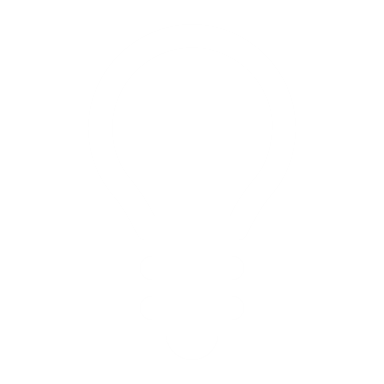 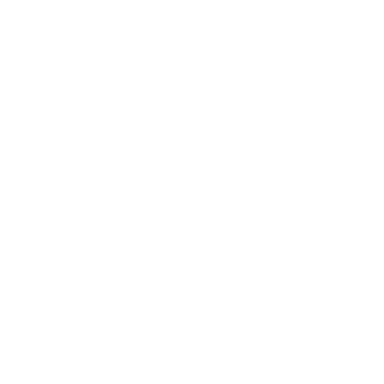 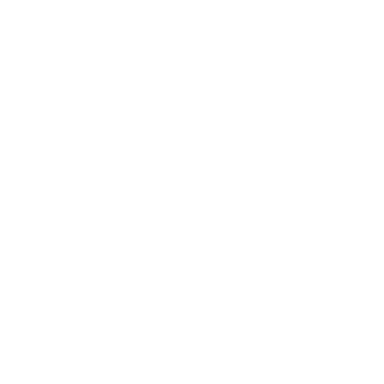 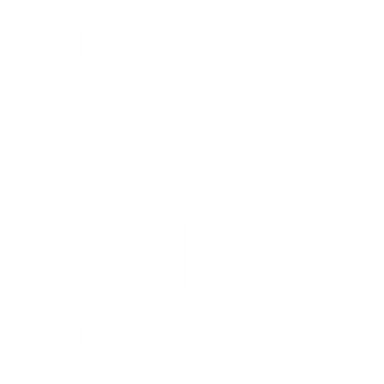 [Speaker Notes: © Copyright PresentationGO.com – The free PowerPoint and Google Slides template library]
[Speaker Notes: © Copyright PresentationGO.com – The free PowerPoint and Google Slides template library]